Changes in Per Capita Energy Use 1965-2021
Extracted from the country by country data base at  
Our World In Data
Note:  on a global scale the increase is 62% per citizen over this time period.   But there are tremendous variations around this global average
Western Europe
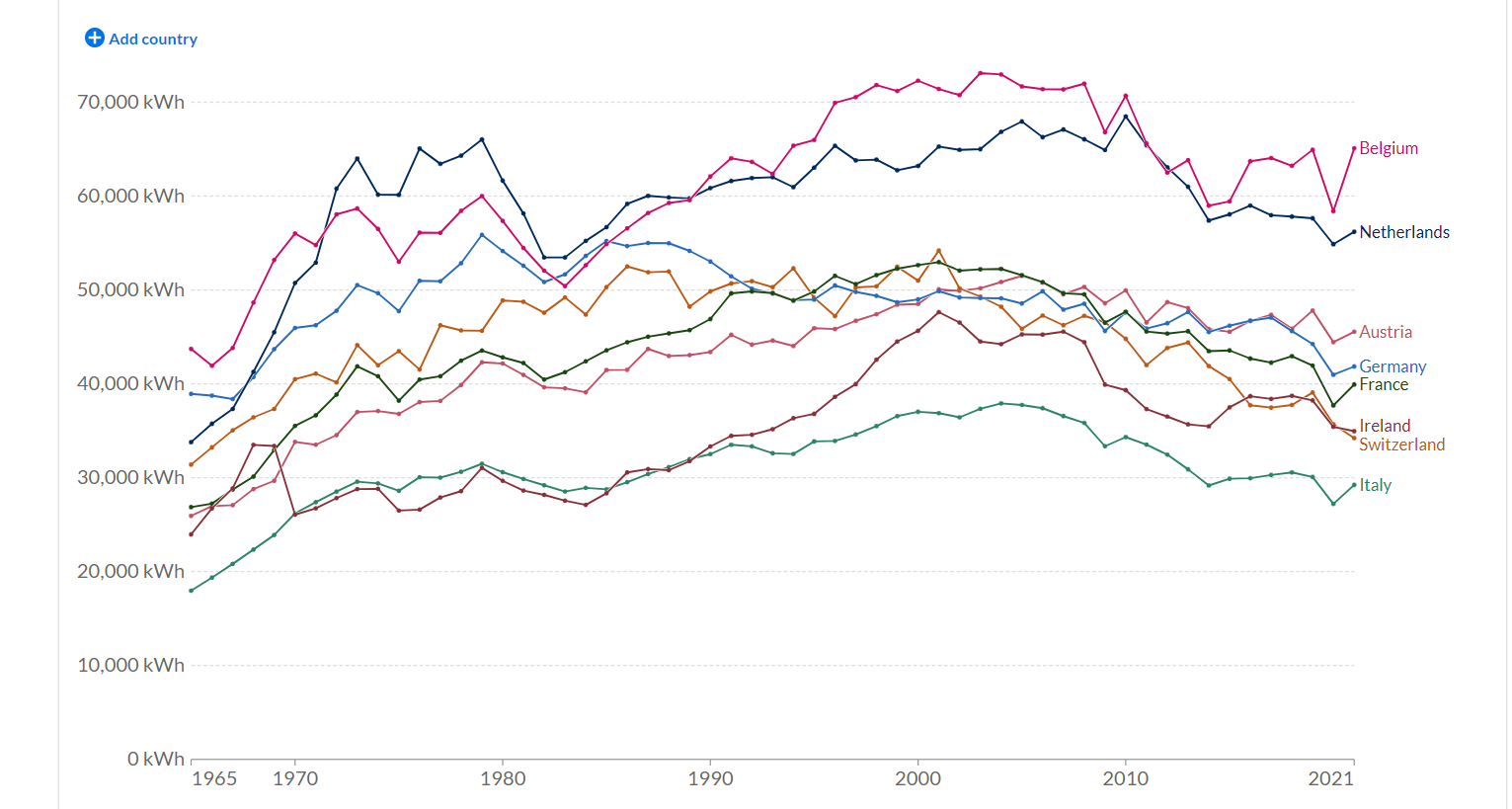 EASTERN Europe
Central America
BY continent
10 Biggest Countries
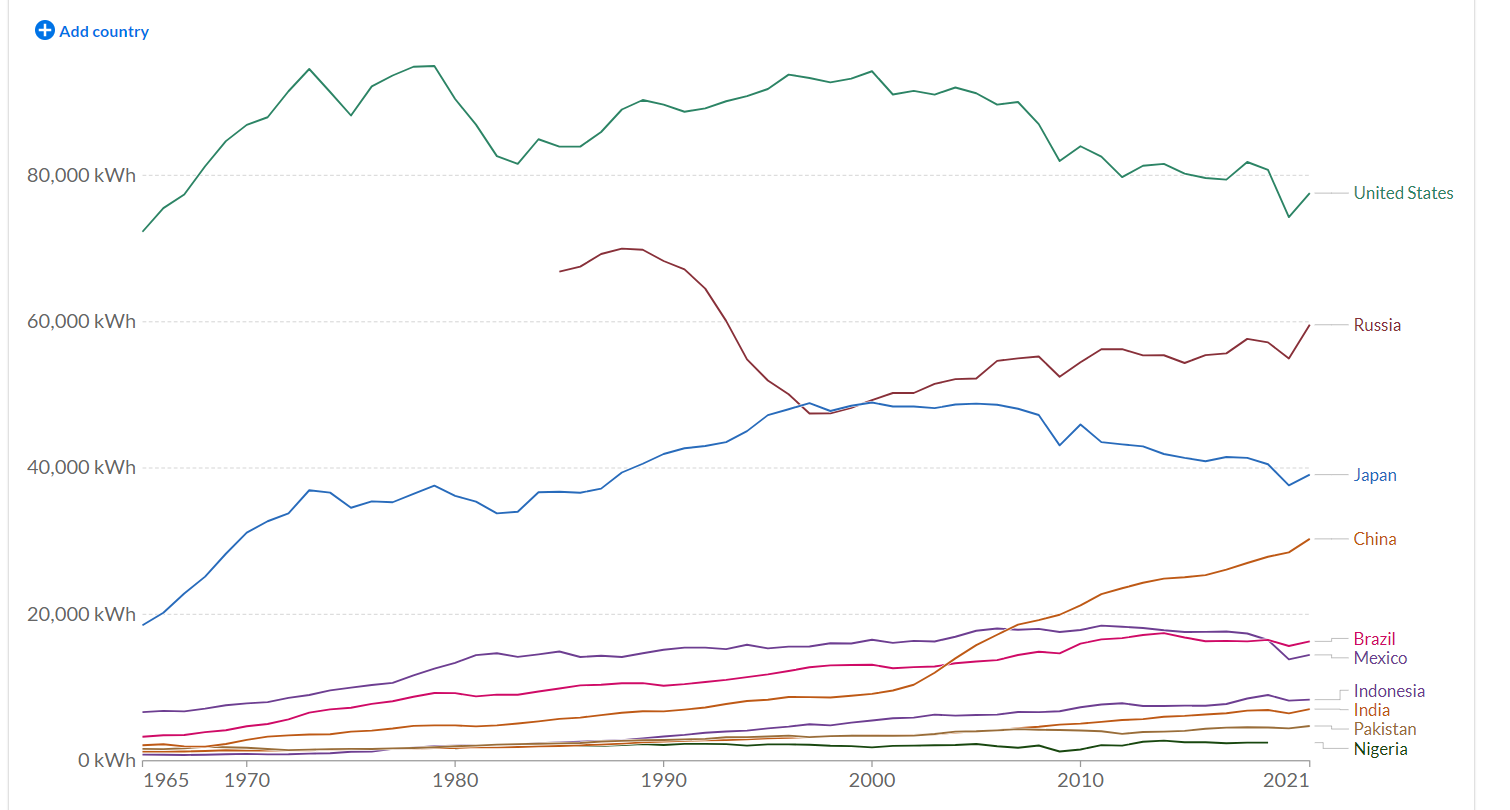